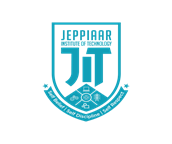 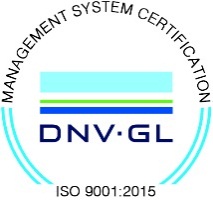 JEPPIAAR INSTITUTE OF TECHNOLOGY
“Self-Belief | Self Discipline | Self Respect”

Department of Electronics and communication Engineering
Subject Name : EC8652-Wireless communicationPresentation  Title: OFDM – A quick Overview
Team Members:
	Students Name	 		  	Reg.No:
	1.Avil Anisha .A                                          210617106012
	2.Asfiya naaz A.I                                         210617106011
	3.Thilotaman.P                                            210617106080
	4.Saravana Kumar                                       210617106071
              5.Pradeep.S                                                   210617106059
              6.Murali.S                                                     210617106053
Objective
To discuss the principles of OFDM
To explain Multicarrier Modulation
3/11/2021
JEPPIAAR INSTITUTE OF TECHNOLOGY
2
What  is OFDM ??Orthogonality in time domain…
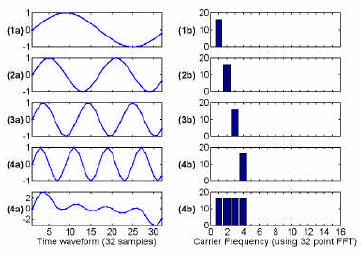 3/11/2021
JEPPIAAR INSTITUTE OF TECHNOLOGY
3
What is OFDM ??Orthogonality in frequency domain…
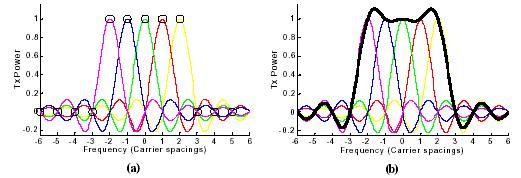 3/11/2021
JEPPIAAR INSTITUTE OF TECHNOLOGY
4
OFDM METHODOLOGY
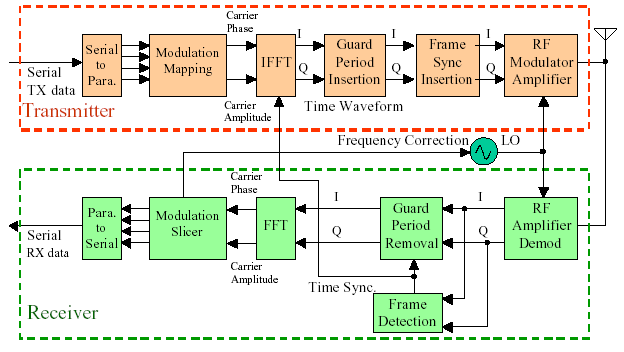 3/11/2021
JEPPIAAR INSTITUTE OF TECHNOLOGY
5
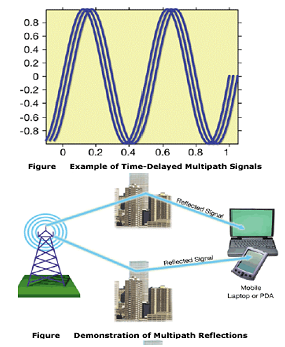 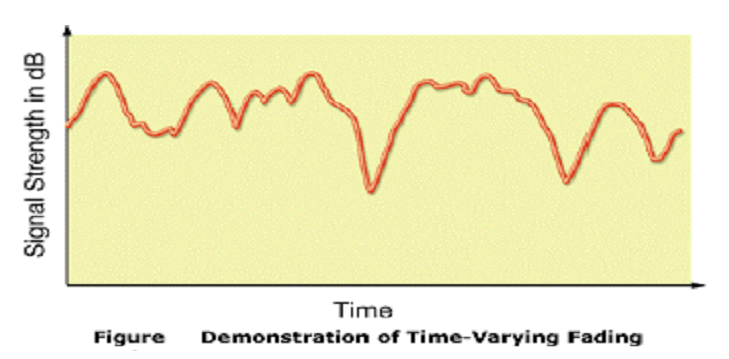 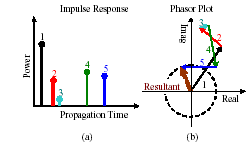 Understanding Multipath
3/11/2021
JEPPIAAR INSTITUTE OF TECHNOLOGY
6
Why we need the Guard Period…
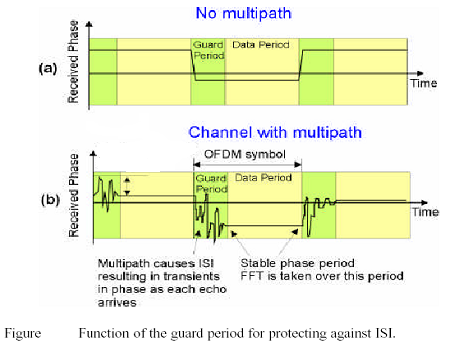 3/11/2021
JEPPIAAR INSTITUTE OF TECHNOLOGY
7
Advantages of OFDM
Allows carriers to overlap (no guard band), resulting in lesser wasted bandwidth without any Inter Carrier Interference (ICI)
High data rate distributed over multiple carriers resulting in lower symbol rate (more immune to ISI)
Permits higher data rate as compared to FDM
Increased security and bandwidth efficiency possible using CDMA – OFDM (MC-CDMA)
Simple guard intervals make the system more robust to multipath effects.
3/11/2021
JEPPIAAR INSTITUTE OF TECHNOLOGY
8
To PC file transfer using the ubiquitous sound card
Digital audio broadcasting (DAB), wireless CD-quality sound transmission
Digital video broadcasting (DVB), specifically, digital terrestrial television broadcasting (DTTB)
Wireless LAPC N  802.11a
ADSL (asymmetric digital subscriber line), also called DMT (Digital Multi Tone)
Applications
3/11/2021
JEPPIAAR INSTITUTE OF TECHNOLOGY
9
Reference
http://www.slideshare.net
http://www.electronicsnotes.com
http://www.sciencedirect.com
3/11/2021
JEPPIAAR INSTITUTE OF TECHNOLOGY
10